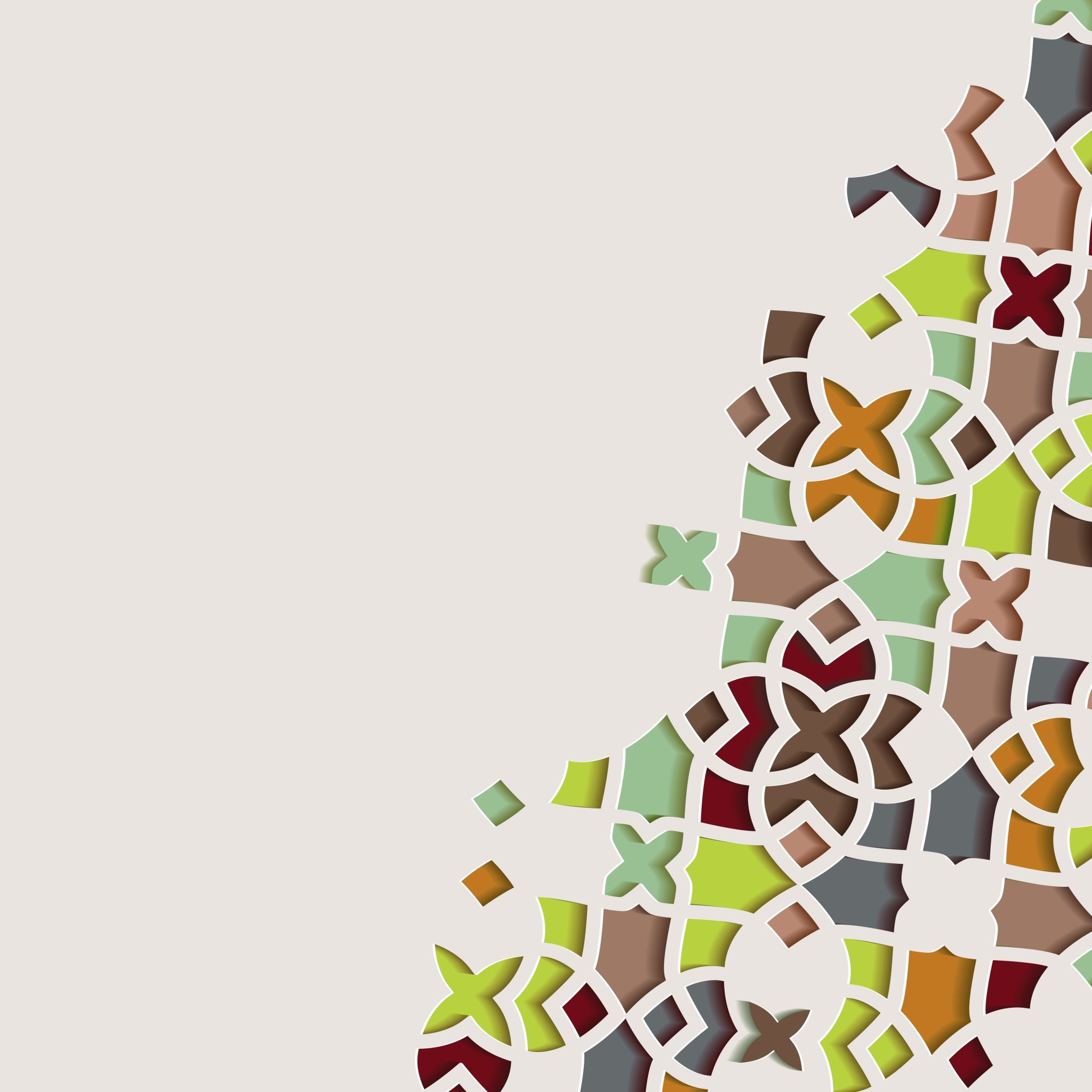 BIOMY SVĚTA
IBIp01/IBIk01Integrovaný přírodovědný základ 2
Úkol pro vás: 1) Nakreslete na kus papíru libovolnou rostlinu.2) Dokreslete k rostlině vše, co potřebuje ke svému životu
Úkol pro vás: Rozhodněte, které názvy označují PODNEBNÁ PÁSMA, BIOMY SVĚTA a VÝZNAMNÉ ROVNOBĚŽKY
PODNEBNÁ PÁSMA			(ZONÁLNÍ) BIOMY SVĚTA
HORKÉ POLOPOUŠTĚ
SEVERNÍ POLÁRNÍ KRUH
POLÁRNÍ PUSTINY
PRÉRIE
TROPICKÉ STEPI
SUBTROPICKÉ
OBRATNÍK RAKA
HORKÉ POUŠTĚ
TVRDOLISTÁ VEGETACE
SAVANA
ROVNÍK
SUBPOLÁRNÍ
POLÁRNÍ
JEHLIČNATÝ BOREÁLNÍ LES
PAMPA
TAJGA
MÍRNÉ STEPI
PUSTA
MAKCHIE
OBRATNÍK KOZOROHA
TROPICKÉ
LISTNATÝ OPADAVÝ LES
MÍRNÉ
TUNDRA
TROPICKÝ DEŠTNÝ LES
CHLADNÉ POUŠTĚ
JIŽNÍ POLÁRNÍ KRUH
Úkol pro vás: 1) Určete, které barvy na mapě odpovídají VYBRANÝM BIOMŮM SVĚTA.
2) Rozhodněte, na kterých SVĚTADÍLECH se tyto biomy nachází.
BIOMY SVĚTA
Vyzkoušejte sami sebe:
O který biom světa se jedná?

Na každém slidu se objeví dvě fotografie představující jeden biom světa. Zapište si jeho NÁZEV.
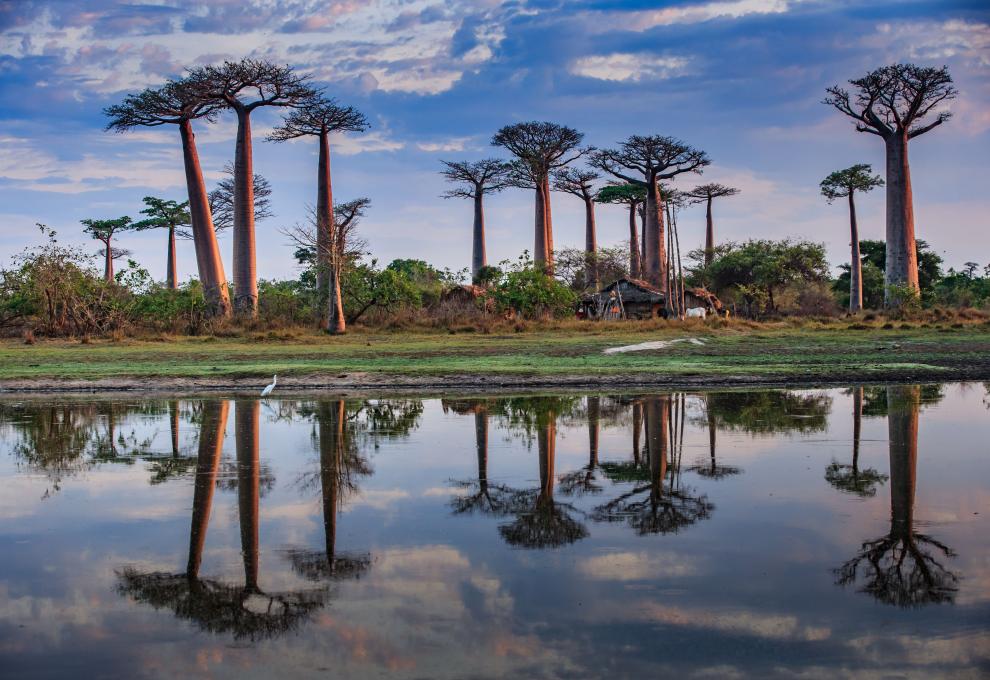 1.
2.
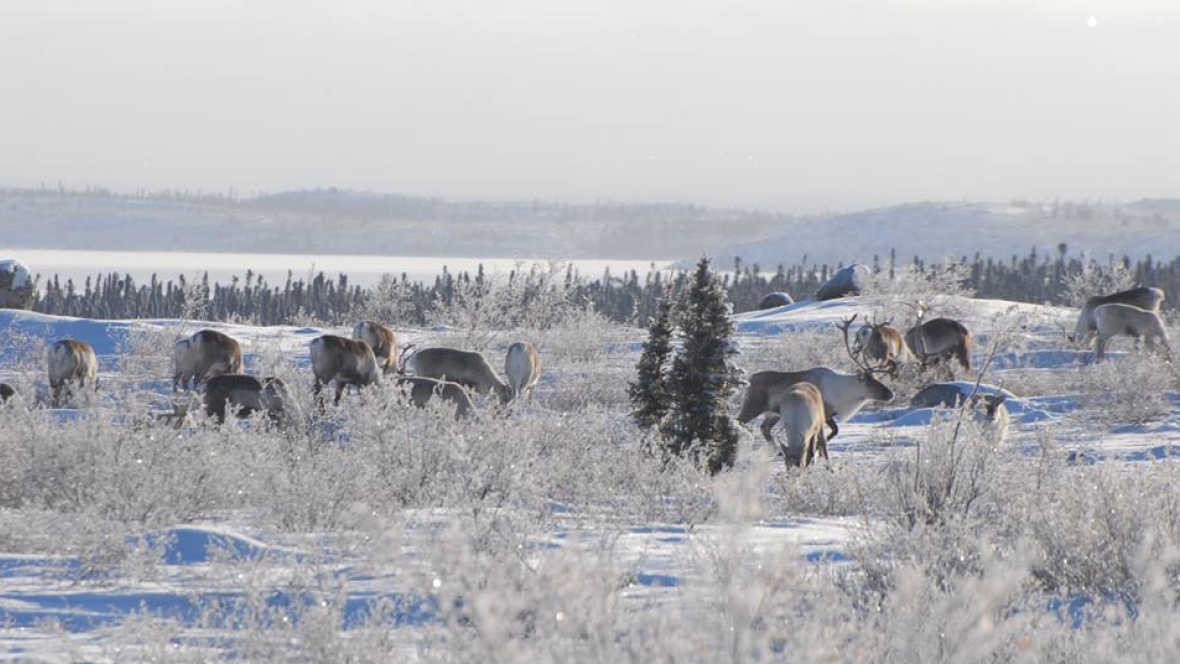 3.
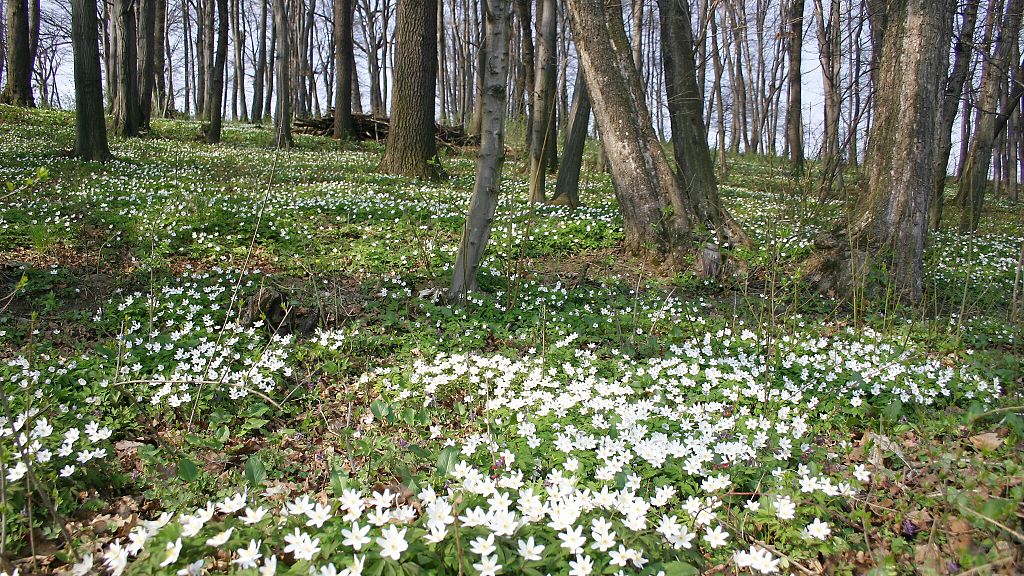 4.
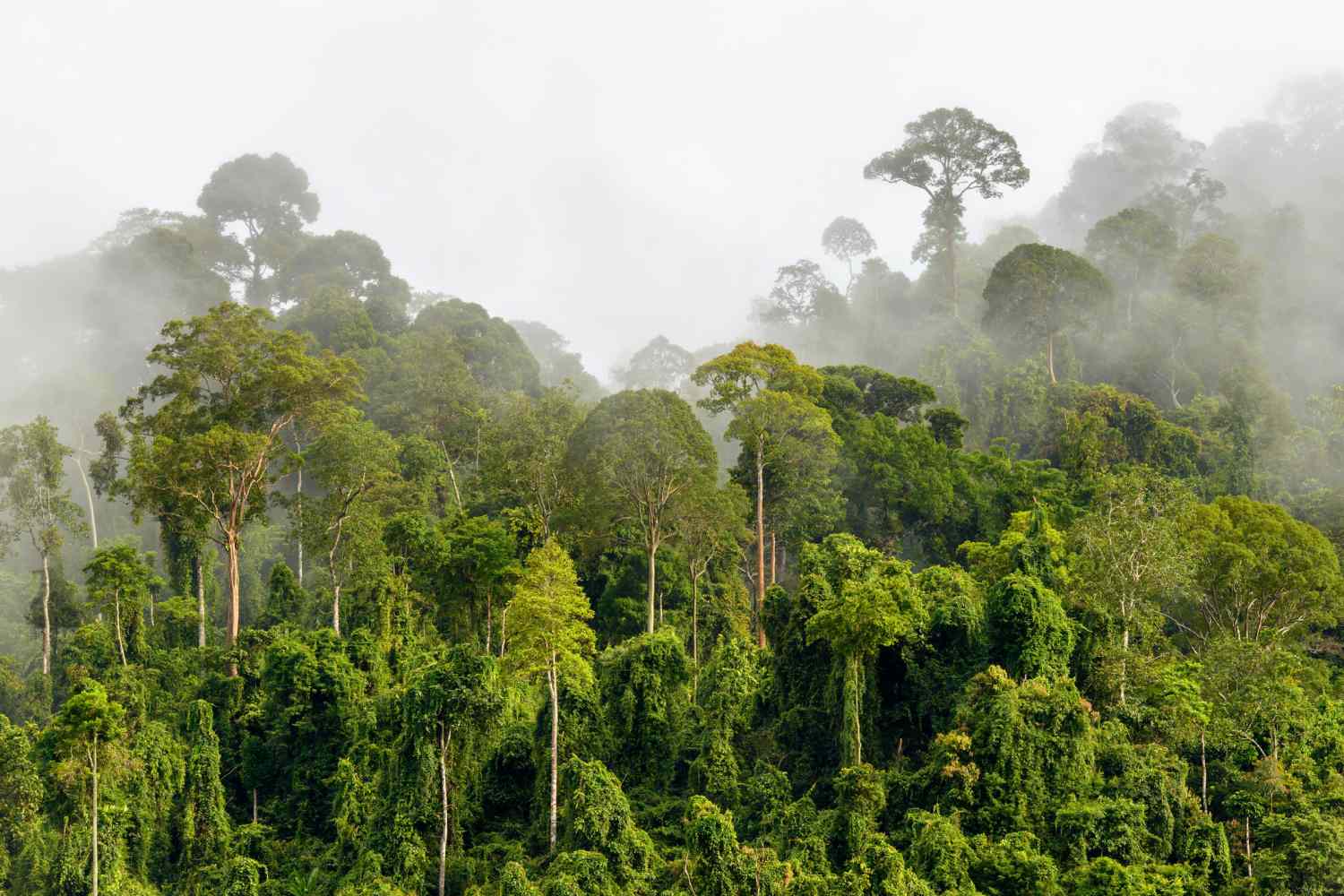 5.
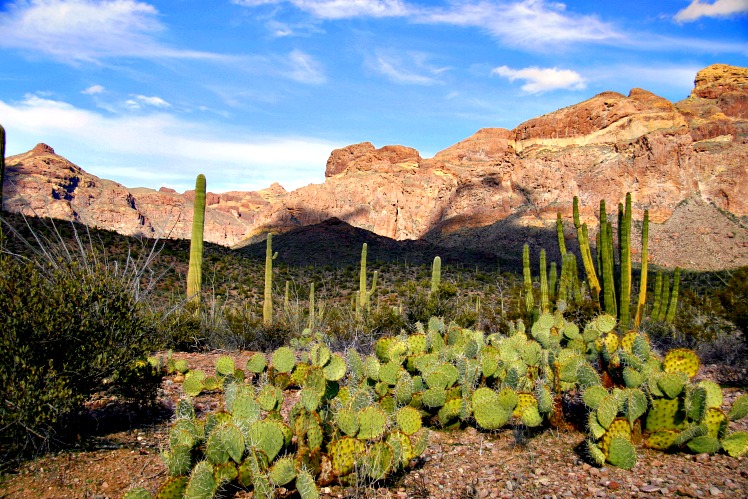 6.
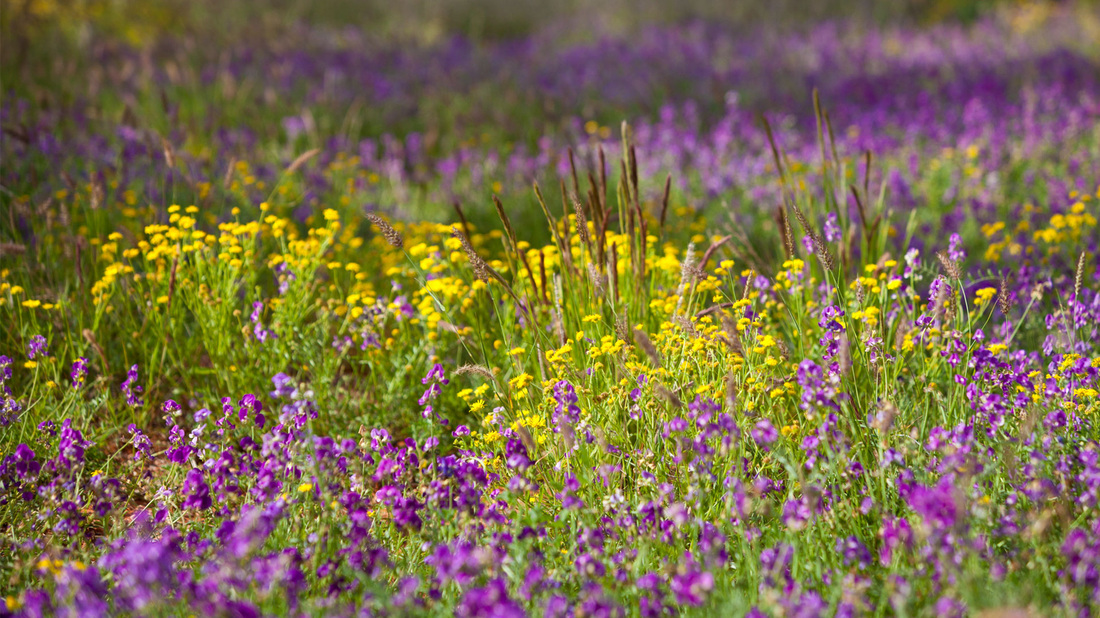 7.
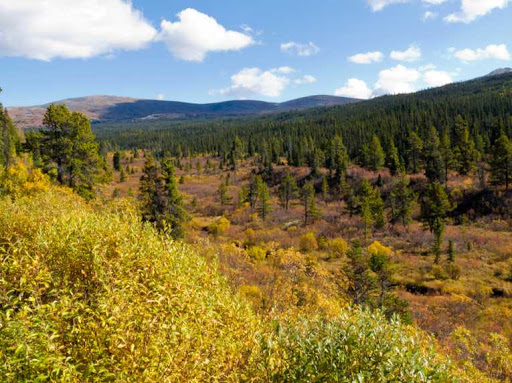 8.
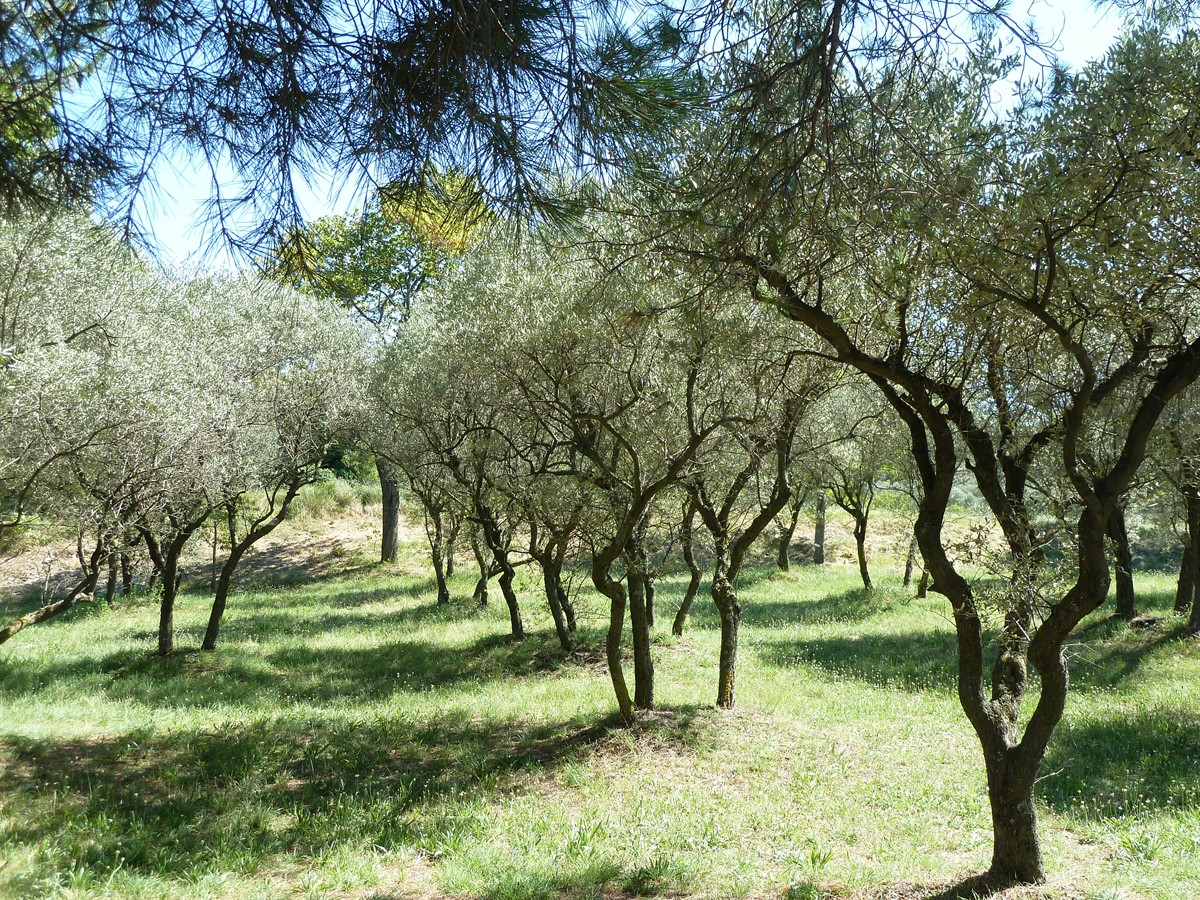 Úkol pro vás: 1) S pomocí klimagrafu popište podnebí daného BIOMU a rozhodněte, o který biom se jedná.
2) Pomocí klíčových pojmů charakterizujte MAKROKLIMA daného biomu.
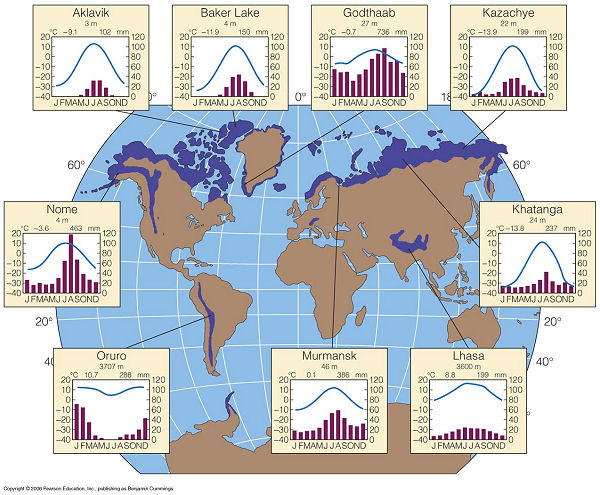 3) Proč je možné právě takto vizuálně znázornit daný biom světa.
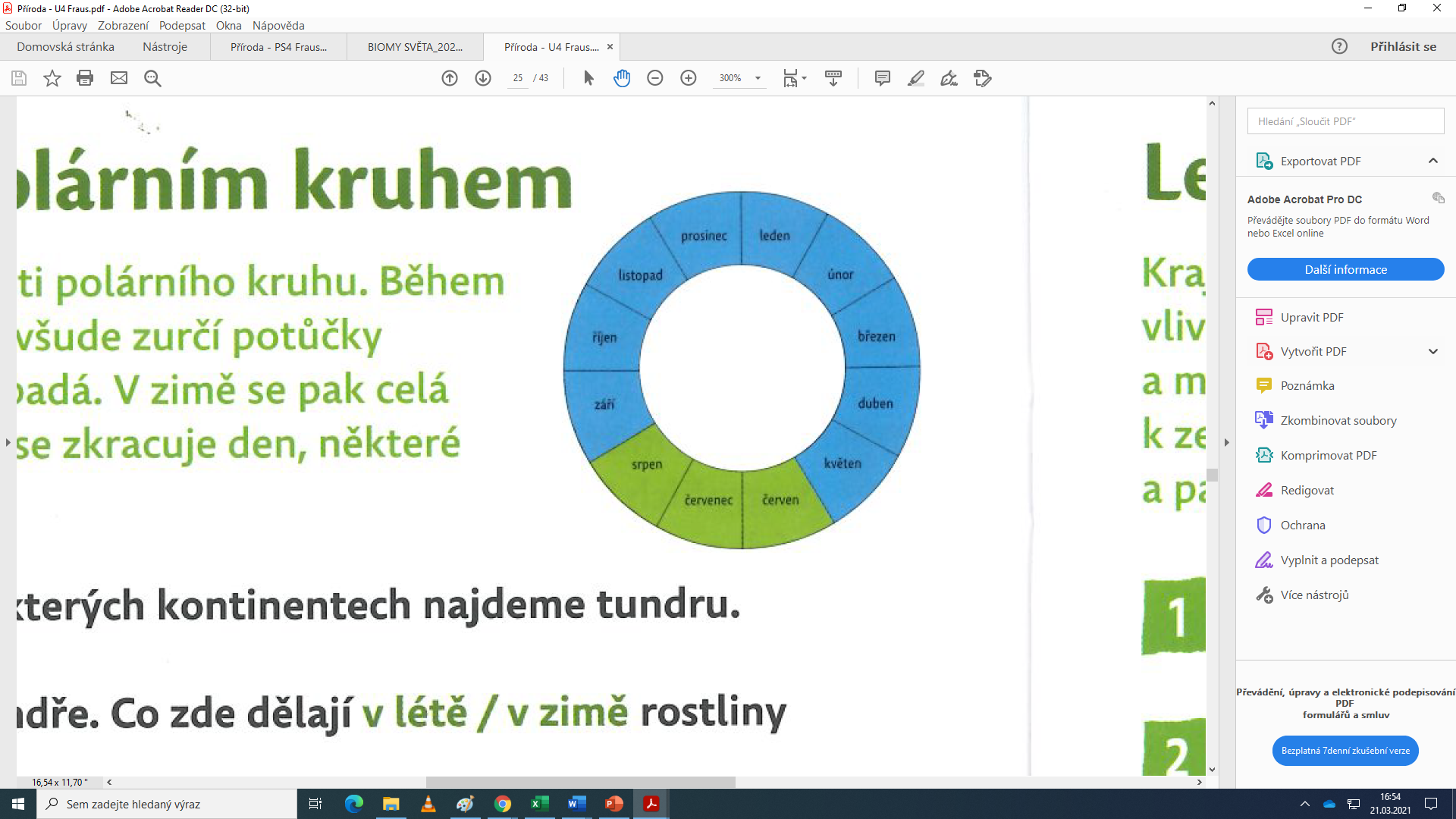 Úkol pro vás: 1) S pomocí obrázků pojmenujte ROSTLINY a ŽIVOČICHY daného biomu.
2) Jak jsou přizpůsobeny ROSTLINY životu v podmínkách daného biomu světa?


3) Jak jsou přizpůsobeni ŽIVOČICHOVÉ životu v podmínkách daného biomu světa?
Obrázek: Příroda 4, Fraus, Plzeň, 2019
Úkol pro vás: 1) S pomocí klimagrafu popište podnebí daného BIOMU a rozhodněte, o který biom se jedná.
2) Pomocí klíčových pojmů charakterizujte MAKROKLIMA daného biomu.
3) Proč je možné právě takto vizuálně znázornit daný biom světa.
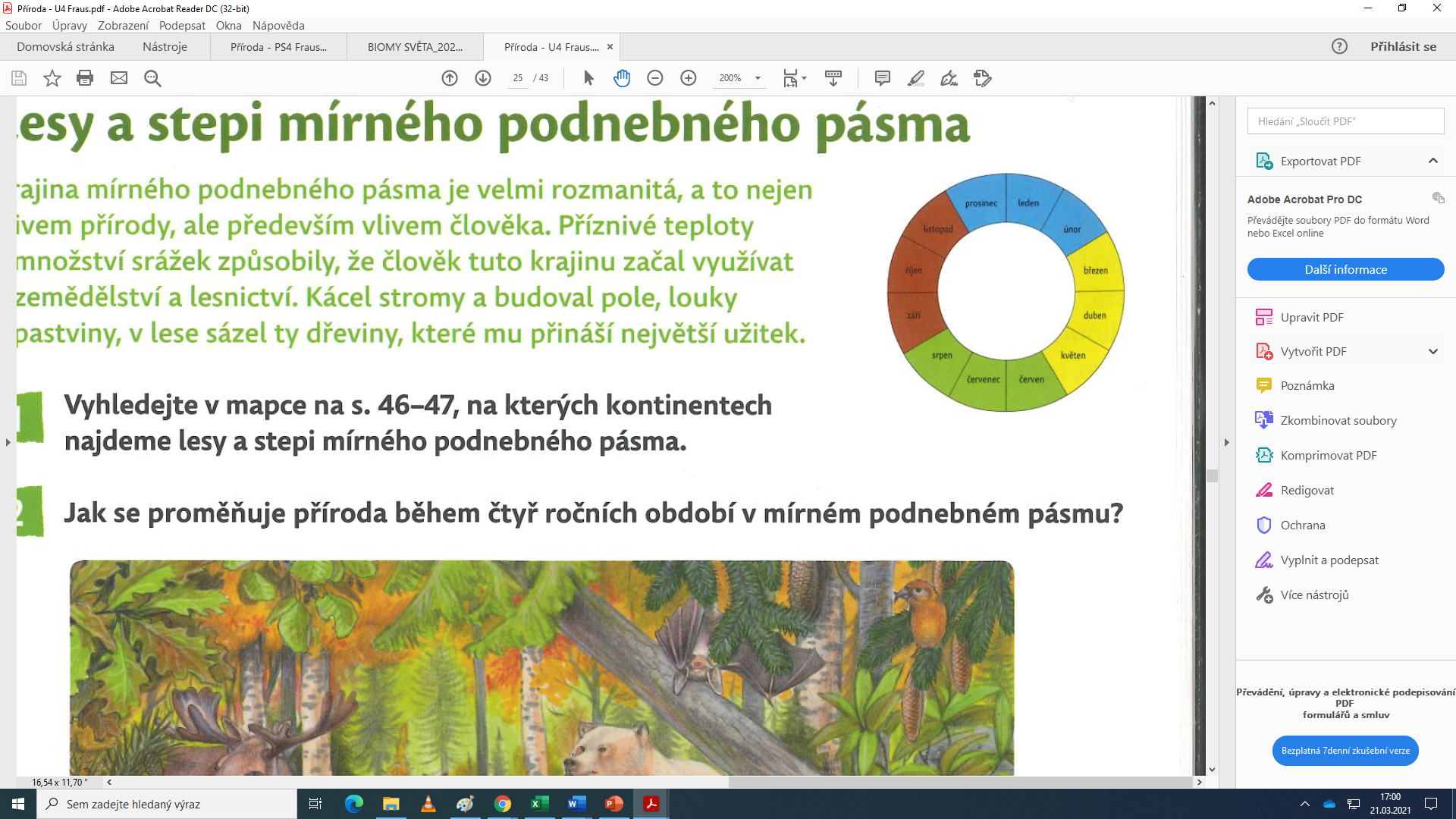 Úkol pro vás: 1) S pomocí obrázků pojmenujte ROSTLINY a ŽIVOČICHY daného biomu.
2) Jak jsou přizpůsobeny ROSTLINY životu v podmínkách daného biomu světa?


3) Jak jsou přizpůsobeni ŽIVOČICHOVÉ životu v podmínkách daného biomu světa?
Obrázek: Příroda 4, Fraus, Plzeň, 2019
Úkol pro vás: 1) S pomocí klimagrafu popište podnebí daného BIOMU a rozhodněte, o který biom se jedná.
2) Pomocí klíčových pojmů charakterizujte MAKROKLIMA daného biomu.
3) Proč je možné právě takto vizuálně znázornit daný biom světa.
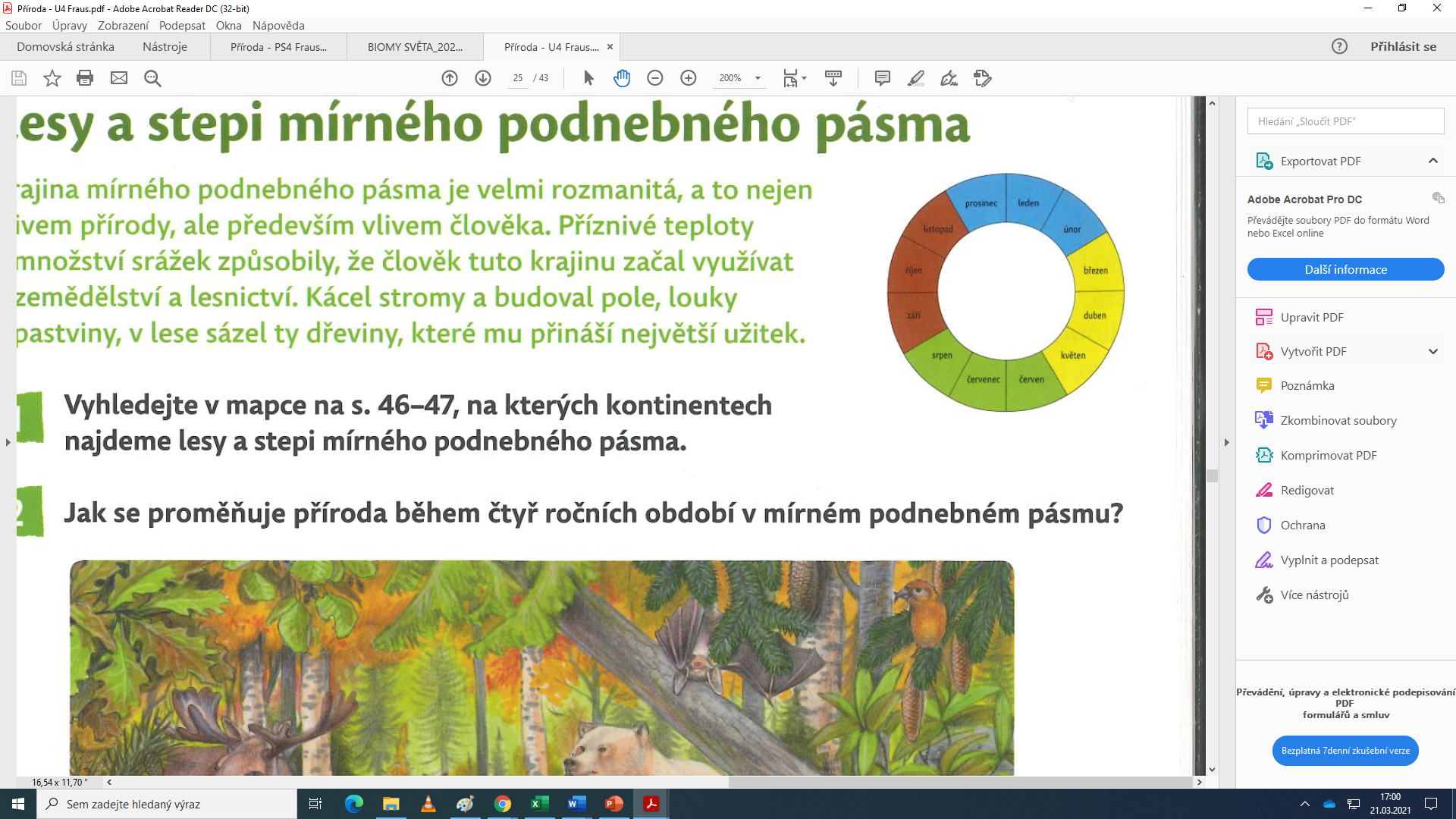 Úkol pro vás: 1) S pomocí obrázků pojmenujte ROSTLINY a ŽIVOČICHY daného biomu.
2) Jak jsou přizpůsobeny ROSTLINY životu v podmínkách daného biomu světa?


3) Jak jsou přizpůsobeni ŽIVOČICHOVÉ životu v podmínkách daného biomu světa?
Obrázek: Příroda 4, Fraus, Plzeň, 2019
Úkol pro vás: 1) S pomocí klimagrafu popište podnebí daného BIOMU a rozhodněte, o který biom se jedná.
2) Pomocí klíčových pojmů charakterizujte MAKROKLIMA daného biomu.
3) Proč je možné právě takto vizuálně znázornit daný biom světa.
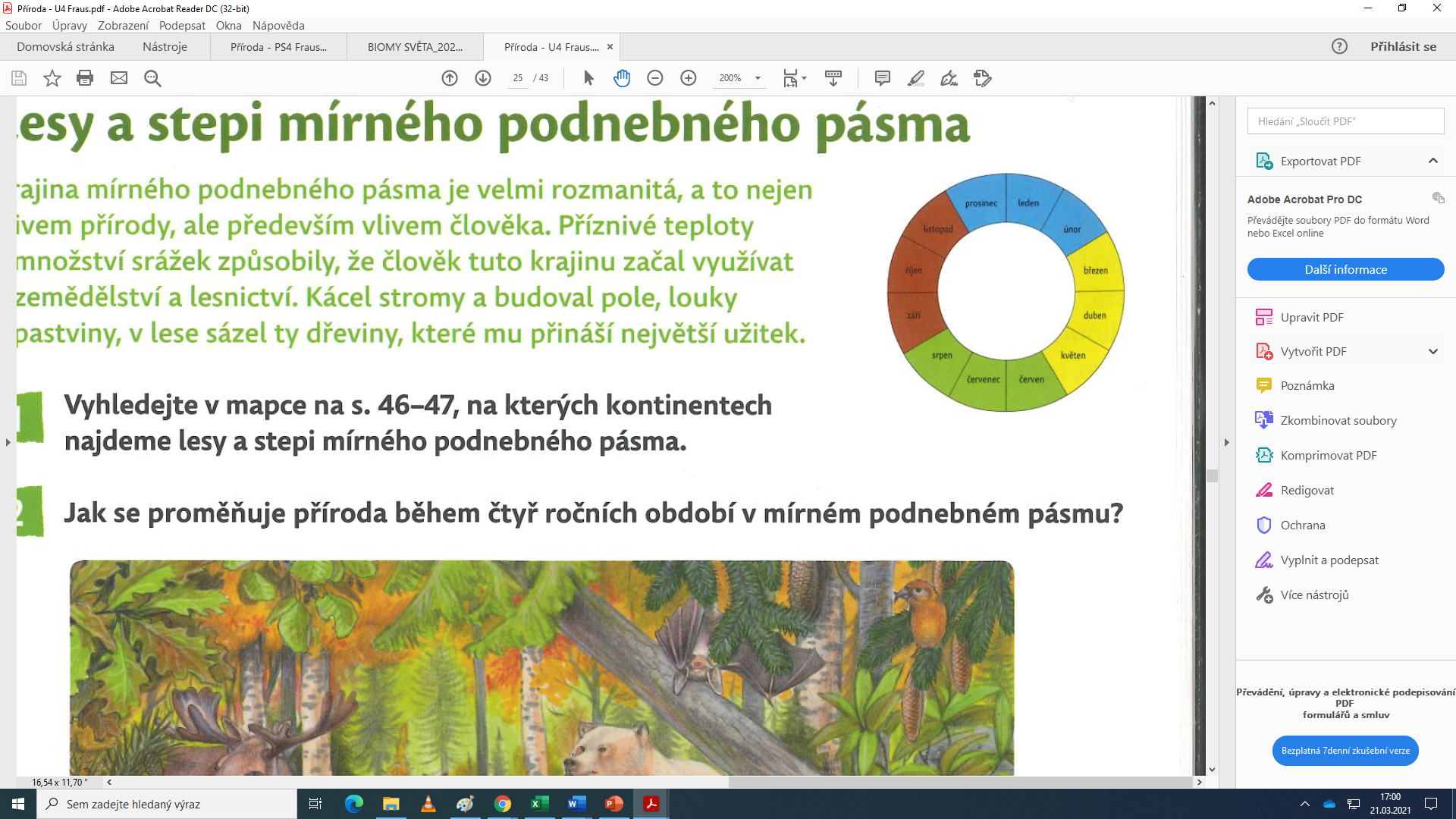 Úkol pro vás: 1) S pomocí obrázků pojmenujte ROSTLINY a ŽIVOČICHY daného biomu.
2) Jak jsou přizpůsobeny ROSTLINY životu v podmínkách daného biomu světa?


3) Jak jsou přizpůsobeni ŽIVOČICHOVÉ životu v podmínkách daného biomu světa?
Obrázek: Příroda 4, Fraus, Plzeň, 2019
Úkol pro vás: 1) S pomocí klimagrafu popište podnebí daného BIOMU a rozhodněte, o který biom se jedná.
2) Pomocí klíčových pojmů charakterizujte MAKROKLIMA daného biomu.
3) Proč je možné právě takto vizuálně znázornit daný biom světa.
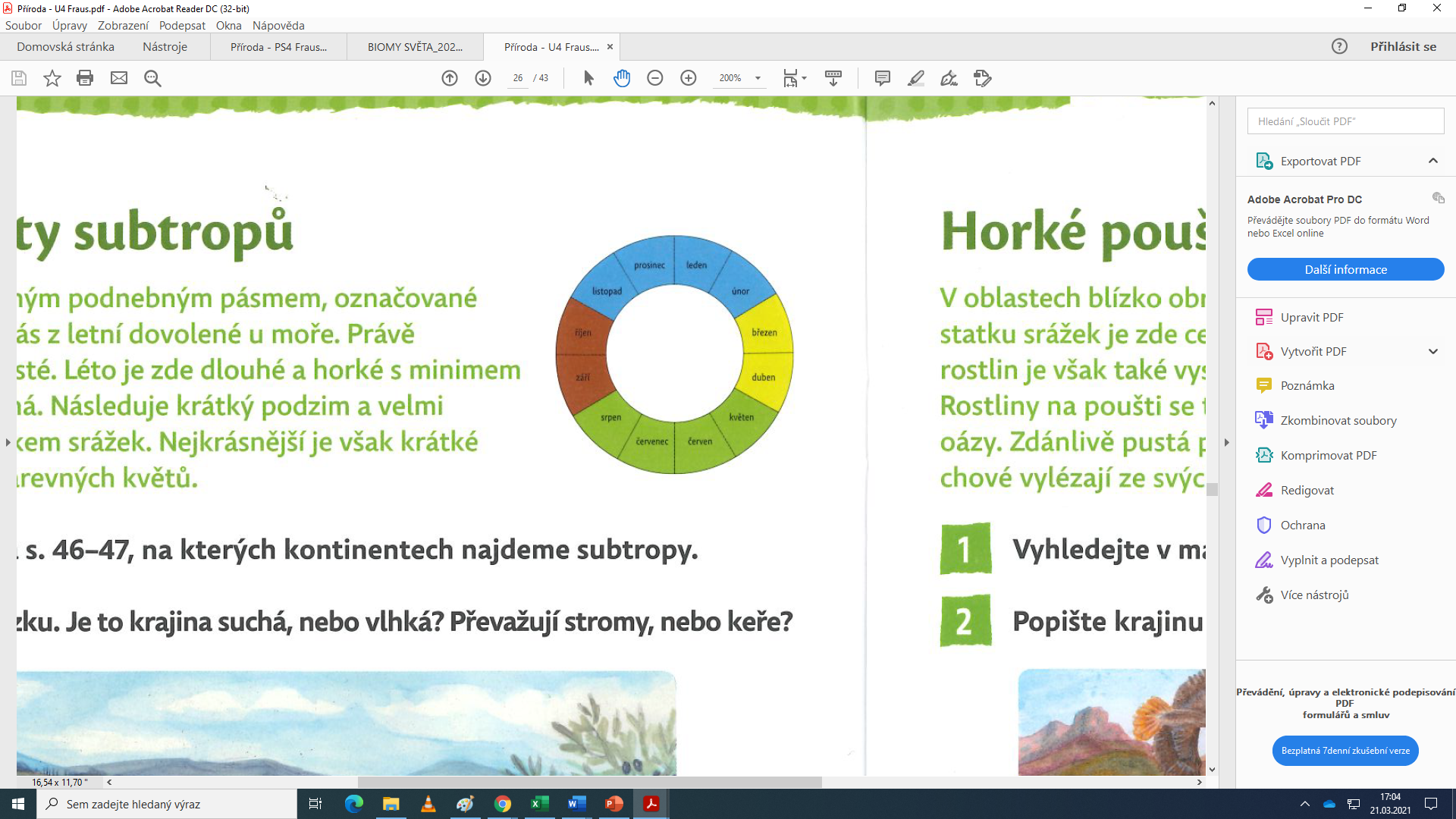 Úkol pro vás: 1) S pomocí obrázků pojmenujte ROSTLINY a ŽIVOČICHY daného biomu.
2) Jak jsou přizpůsobeny ROSTLINY životu v podmínkách daného biomu světa?


3) Jak jsou přizpůsobeni ŽIVOČICHOVÉ životu v podmínkách daného biomu světa?
Obrázek: Příroda 4, Fraus, Plzeň, 2019
Úkol pro vás: 1) S pomocí klimagrafu popište podnebí daného BIOMU a rozhodněte, o který biom se jedná.
2) Pomocí klíčových pojmů charakterizujte MAKROKLIMA daného biomu.
3) Proč je možné právě takto vizuálně znázornit daný biom světa.
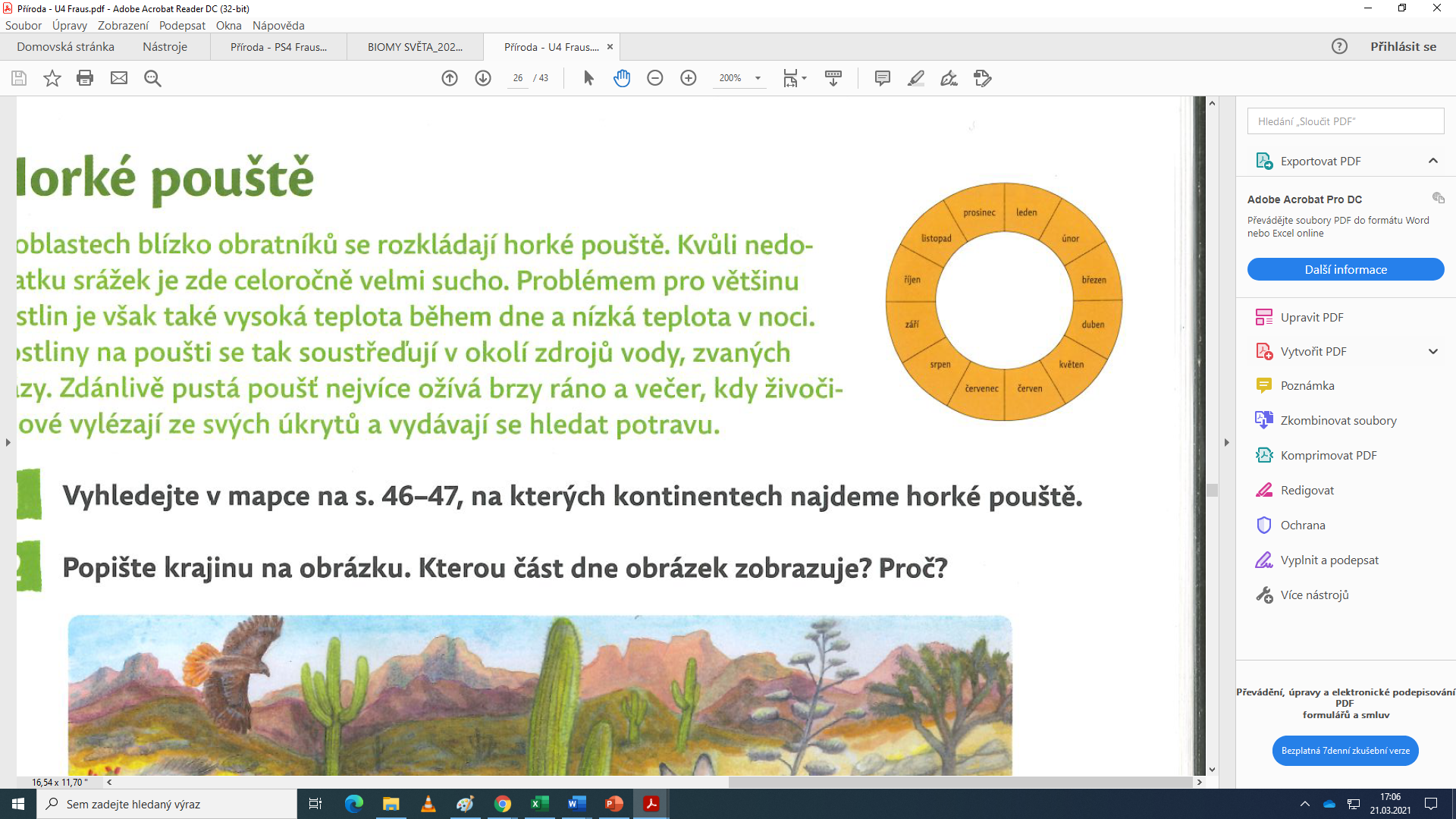 Úkol pro vás: 1) S pomocí obrázků pojmenujte ROSTLINY a ŽIVOČICHY daného biomu.
2) Jak jsou přizpůsobeny ROSTLINY životu v podmínkách daného biomu světa?


3) Jak jsou přizpůsobeni ŽIVOČICHOVÉ životu v podmínkách daného biomu světa?
POUŠŤ
Obrázek: Příroda 4, Fraus, Plzeň, 2019
Úkol pro vás: 1) S pomocí klimagrafu popište podnebí daného BIOMU a rozhodněte, o který biom se jedná.
2) Pomocí klíčových pojmů charakterizujte MAKROKLIMA daného biomu.
3) Proč je možné právě takto vizuálně znázornit daný biom světa.
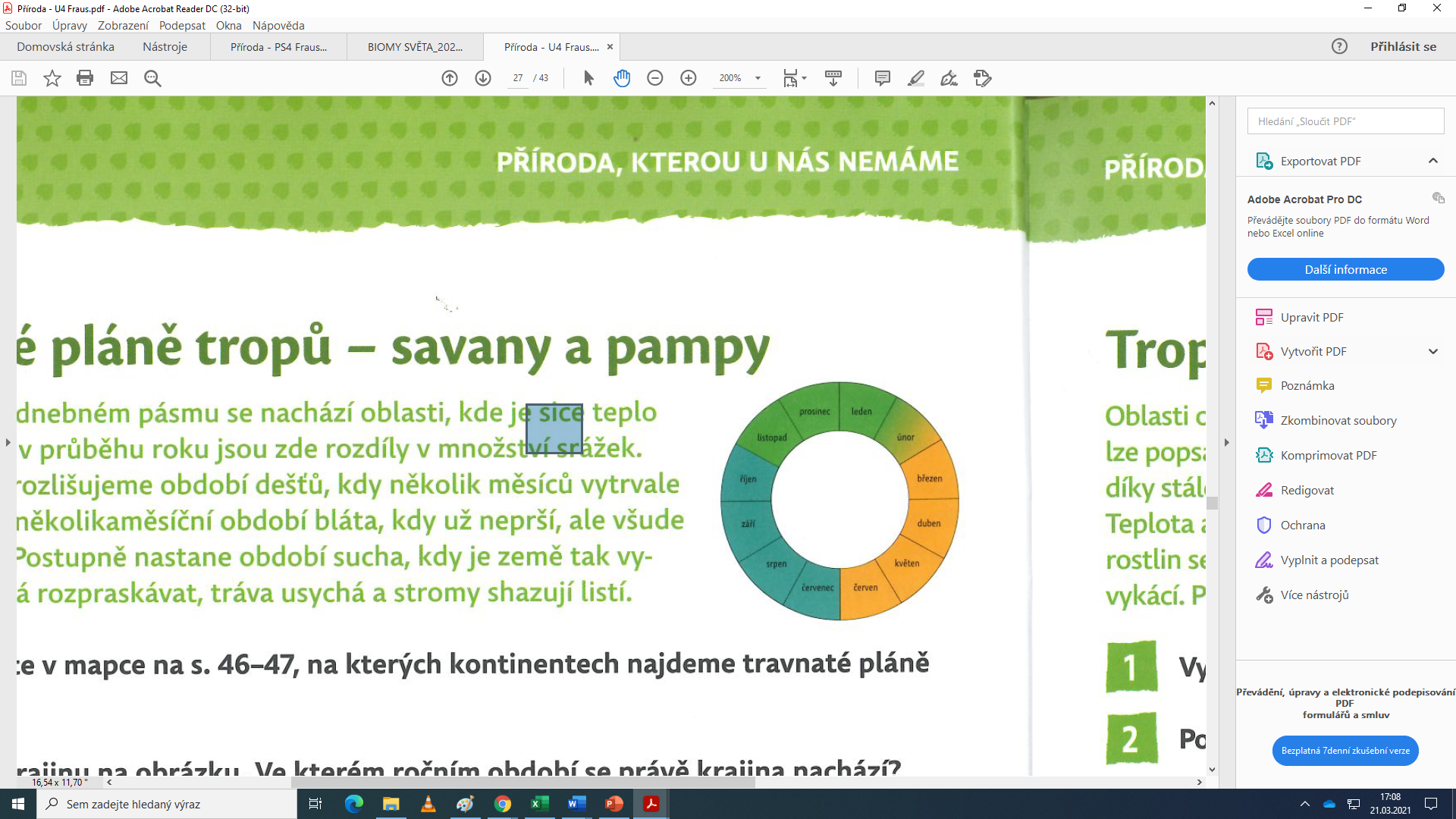 Úkol pro vás: 1) S pomocí obrázků pojmenujte ROSTLINY a ŽIVOČICHY daného biomu.
2) Jak jsou přizpůsobeny ROSTLINY životu v podmínkách daného biomu světa?


3) Jak jsou přizpůsobeni ŽIVOČICHOVÉ životu v podmínkách daného biomu světa?
SAVANA
Obrázek: Příroda 4, Fraus, Plzeň, 2019
Úkol pro vás: 1) S pomocí klimagrafu popište podnebí daného BIOMU a rozhodněte, o který biom se jedná.
2) Pomocí klíčových pojmů charakterizujte MAKROKLIMA daného biomu.
3) Proč je možné právě takto vizuálně znázornit daný biom světa.
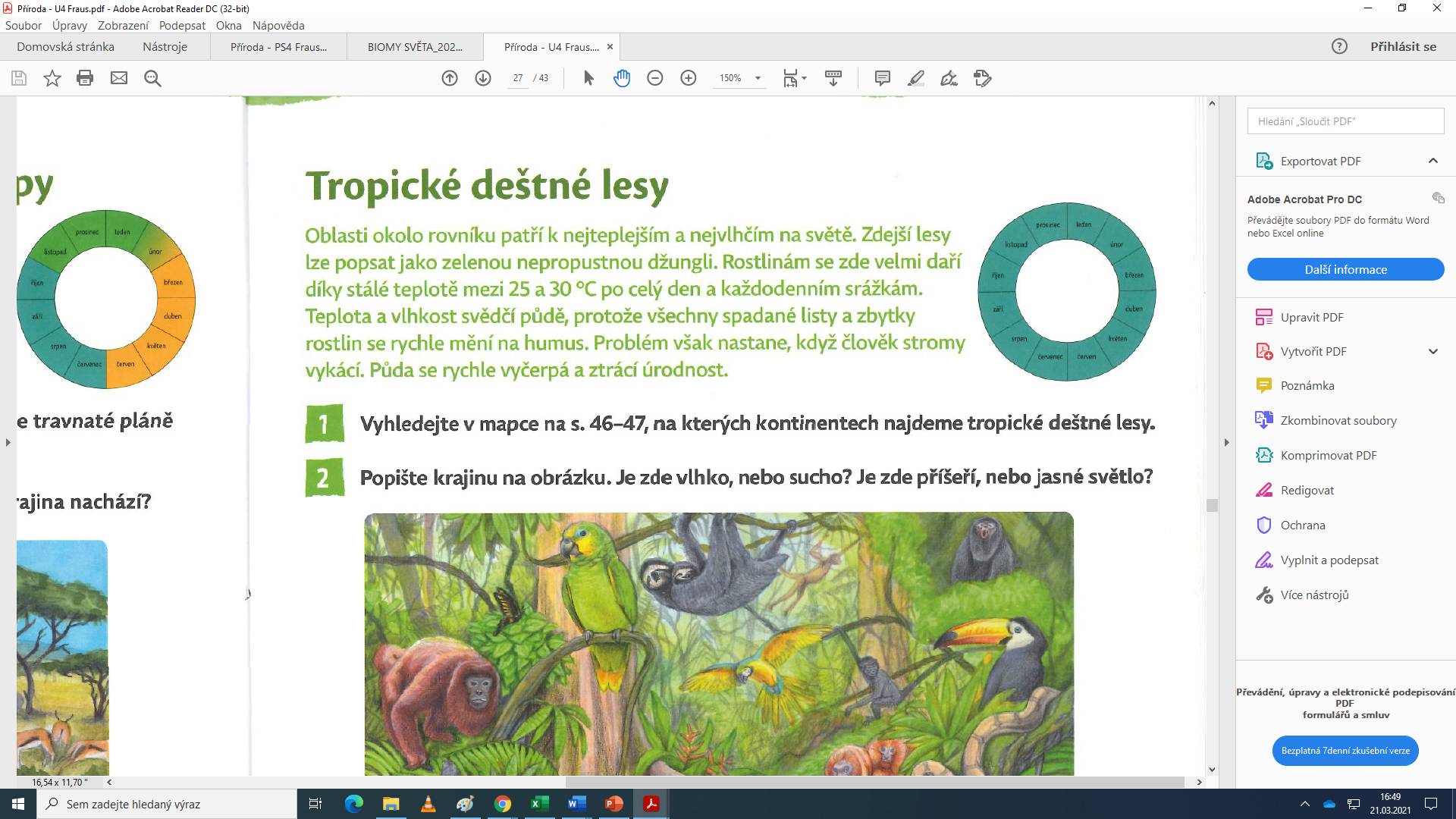 Úkol pro vás: 1) S pomocí obrázků pojmenujte ROSTLINY a ŽIVOČICHY daného biomu.
2) Jak jsou přizpůsobeny ROSTLINY životu v podmínkách daného biomu světa?


3) Jak jsou přizpůsobeni ŽIVOČICHOVÉ životu v podmínkách daného biomu světa?
TROP. DEŠTNÝ LES
Poznáte biomy světa?

1) Dříve než se podíváte do svých poznámek, řekněte název biomu.
2) Poté zkontrolujte, zda byl váš tip správný. 
3) Zdůvodněte, co vám pomohlo určit správný biom světa.
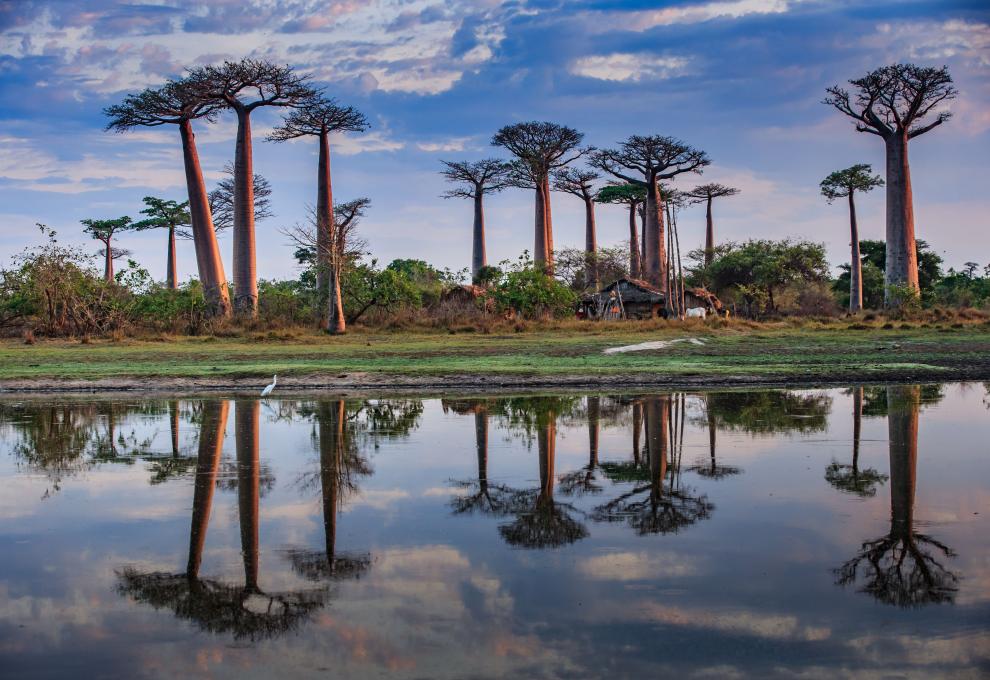 1.
2.
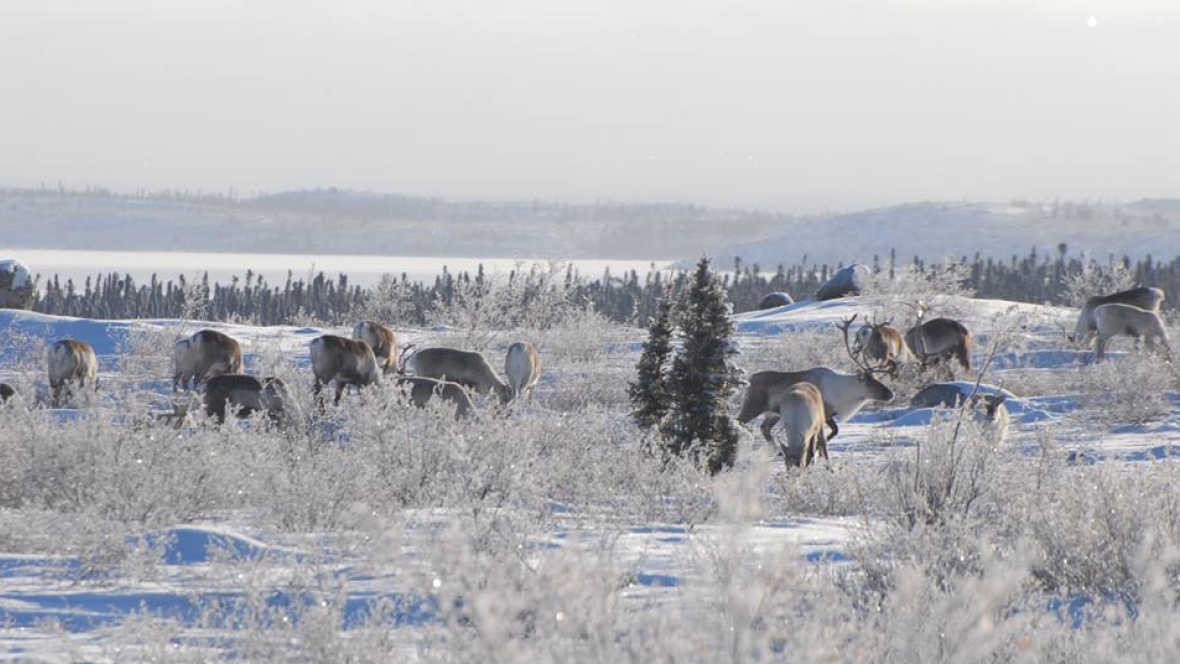 3.
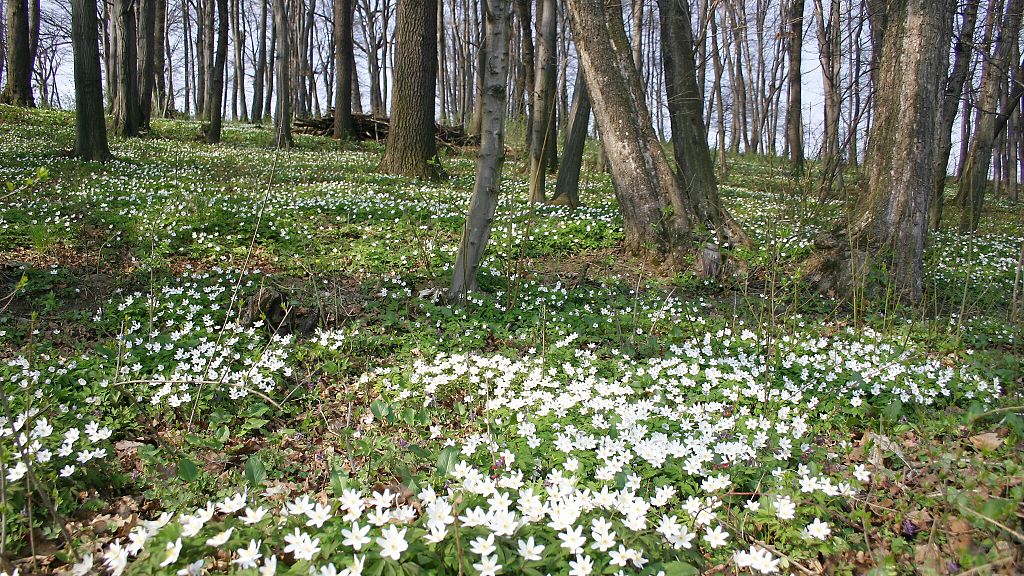 4.
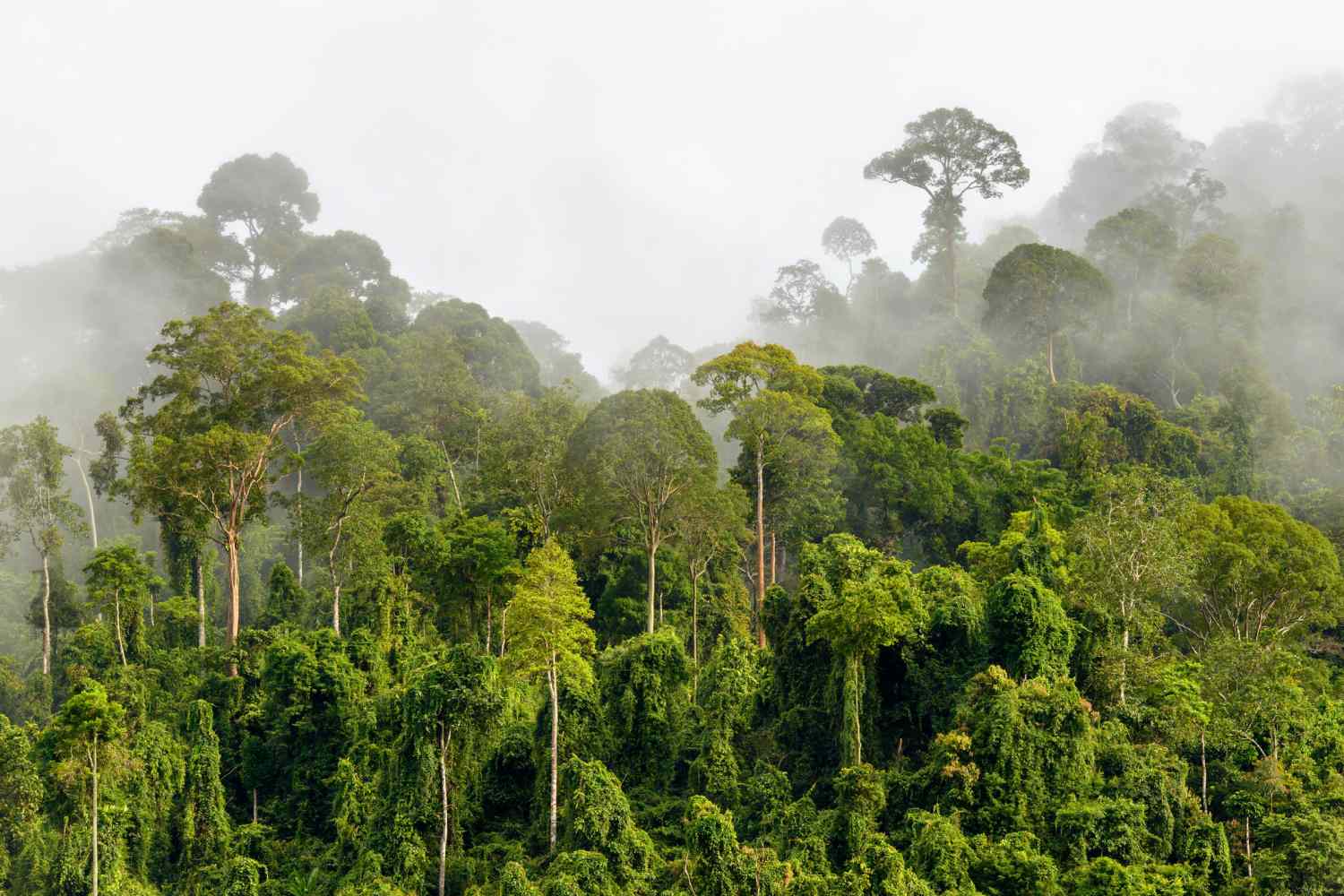 5.
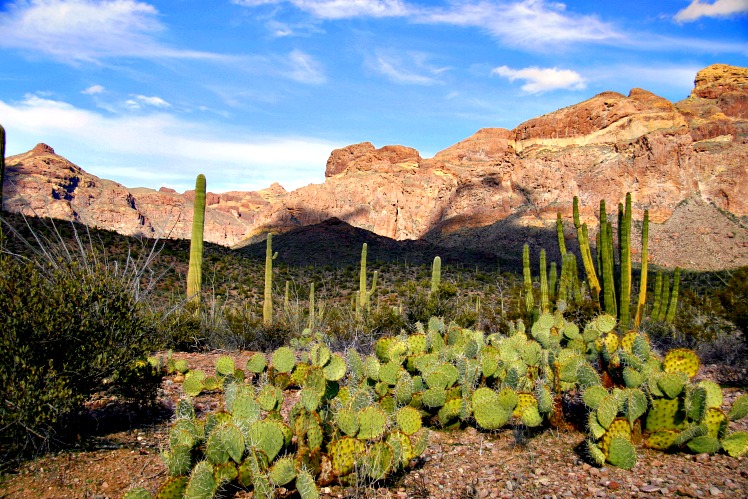 6.
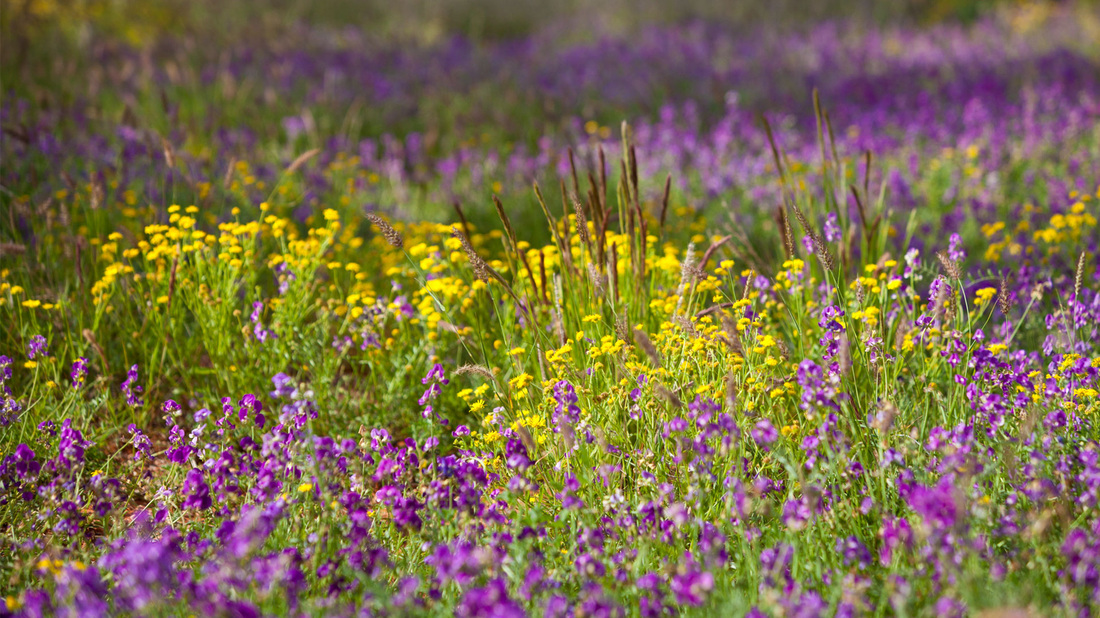 7.
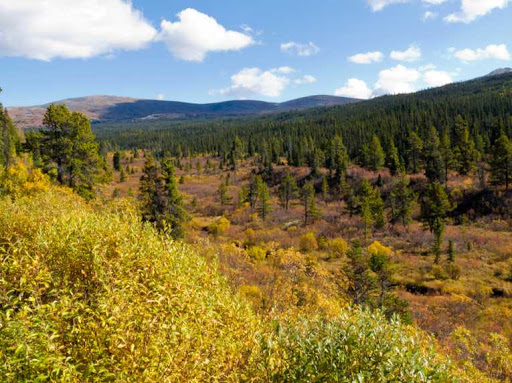 8.
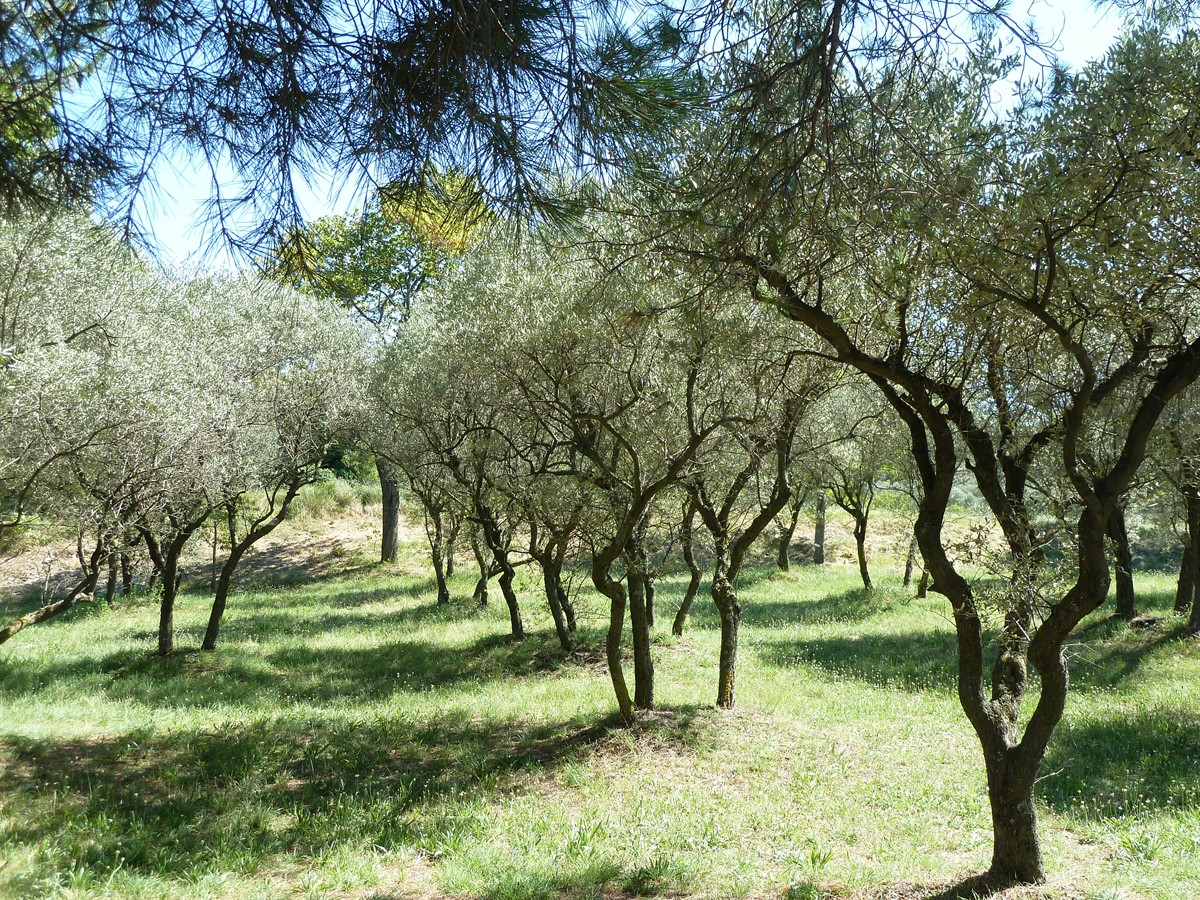 Užitkové rostliny SUBTROPŮ
Úkol pro vás:
Prohlédněte si jednotlivé produkty a pojmenujte je.
Pojmenujte rostliny, ze kterých se tyto produkty získávají
Rozhodněte, které z těchto rostlin se pěstují pro SEMENA či PLODY / VONNÉ SILICE / DŘEVO či KŮRU
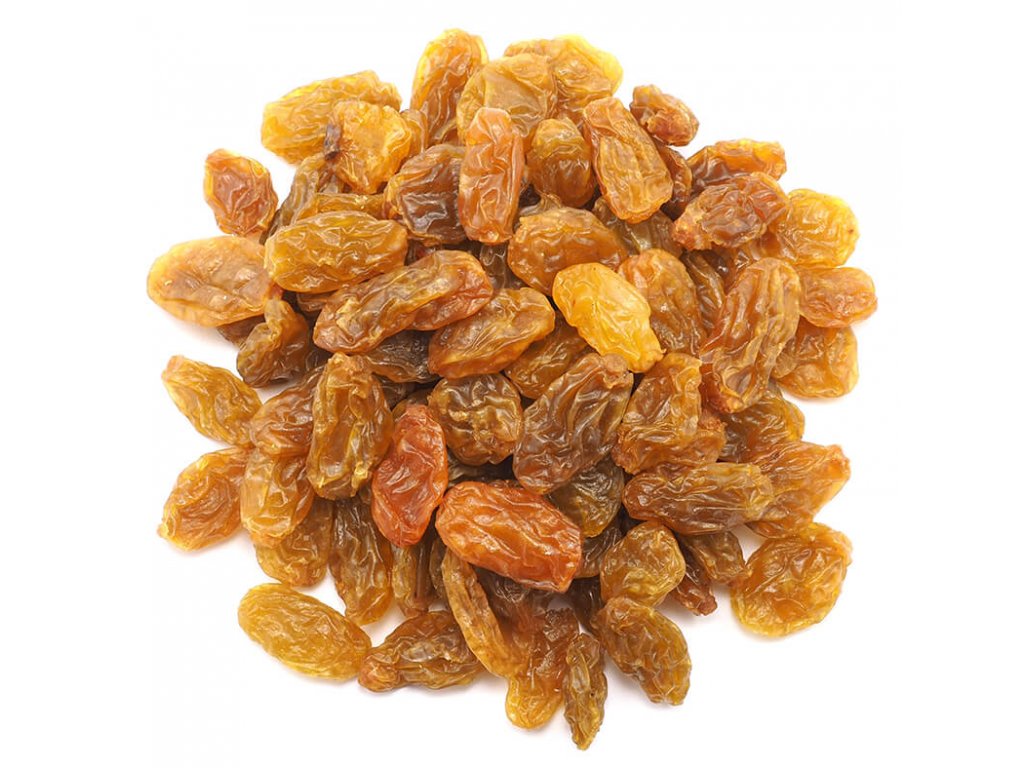 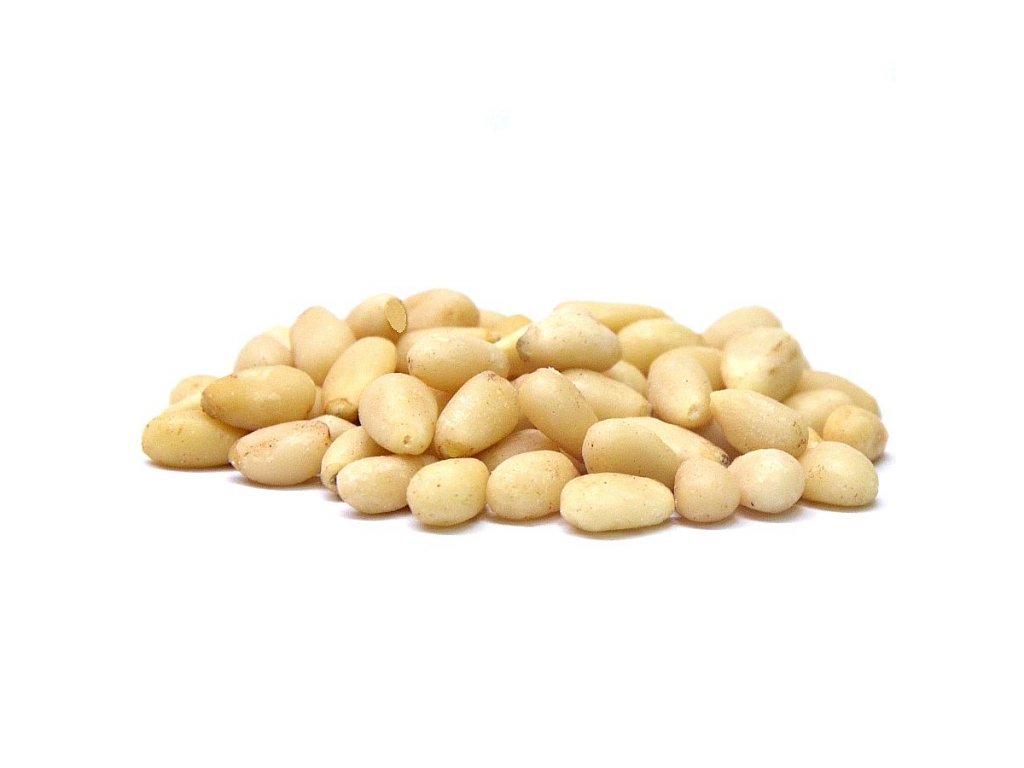 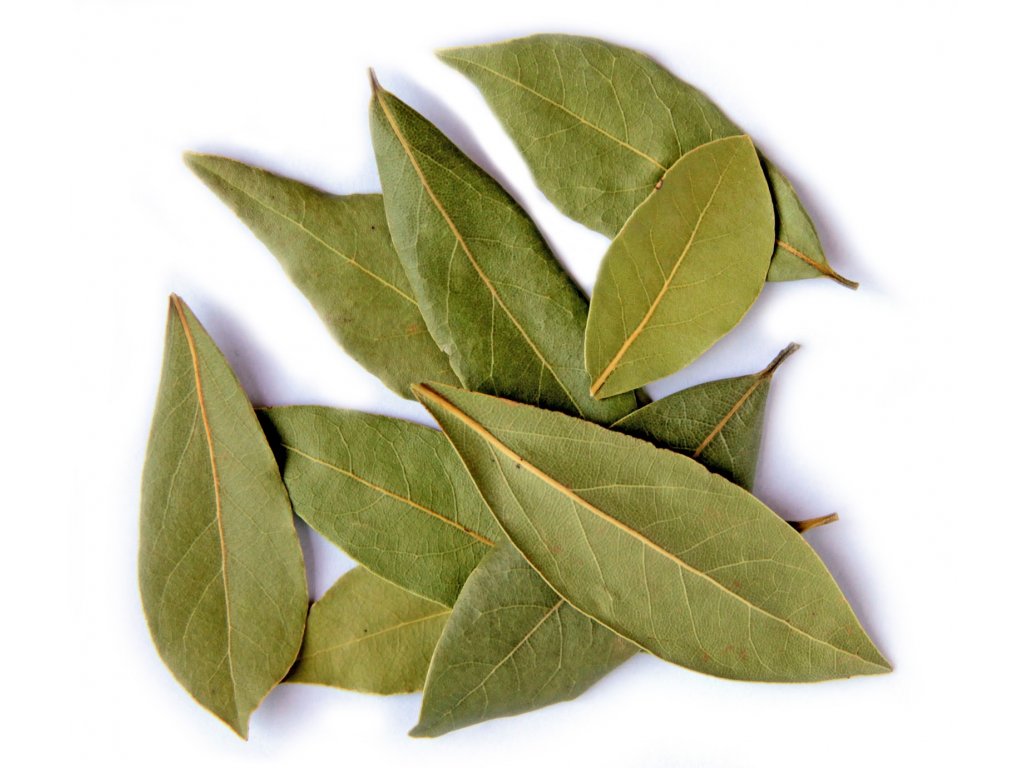 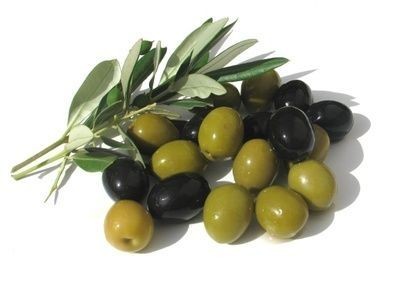 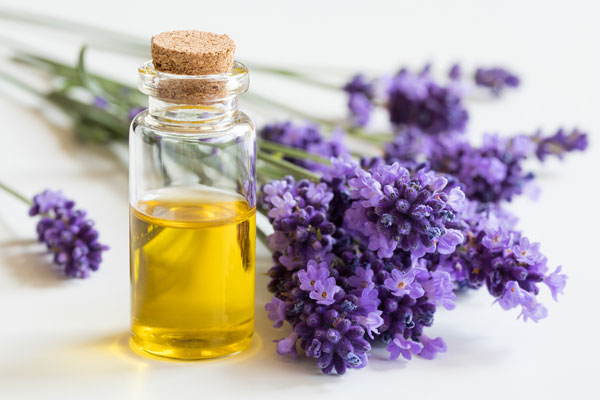 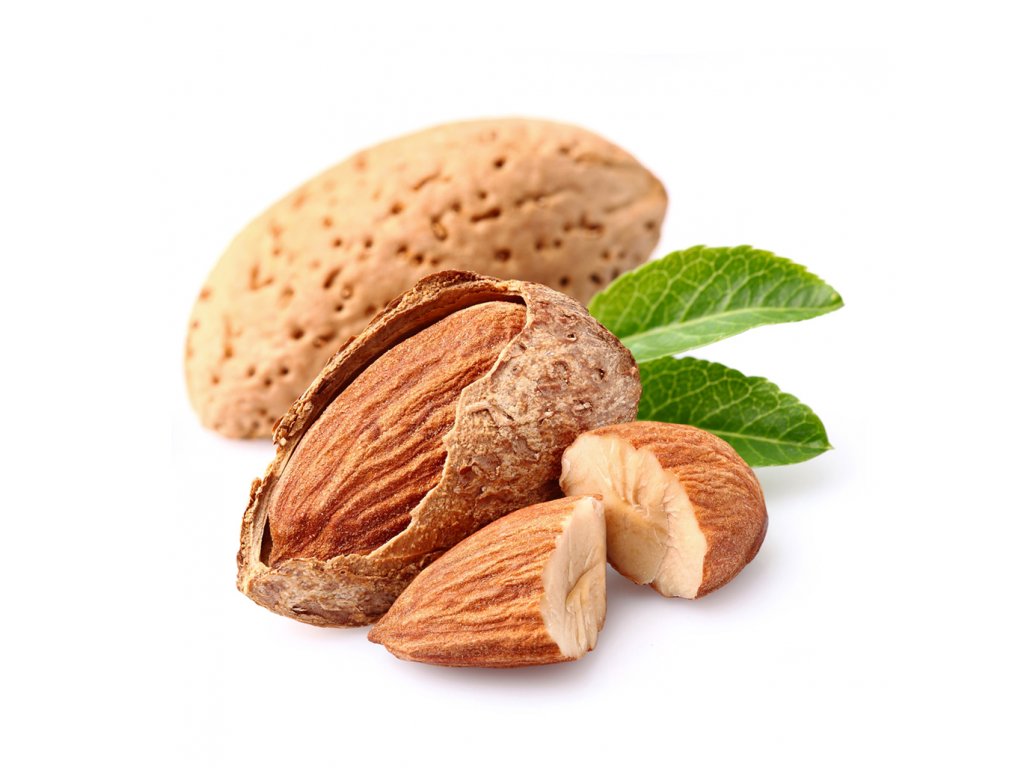 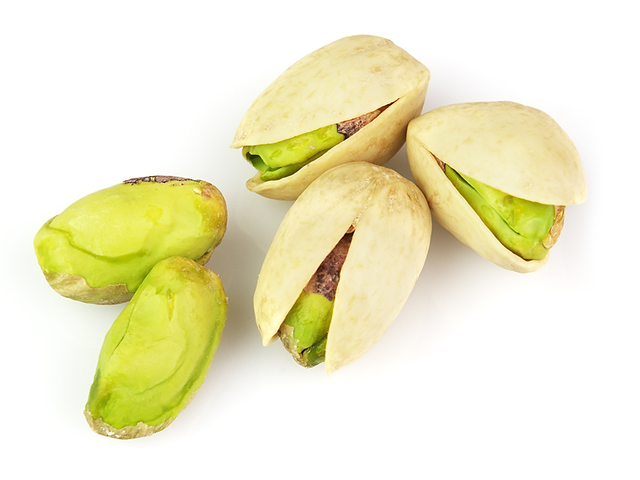 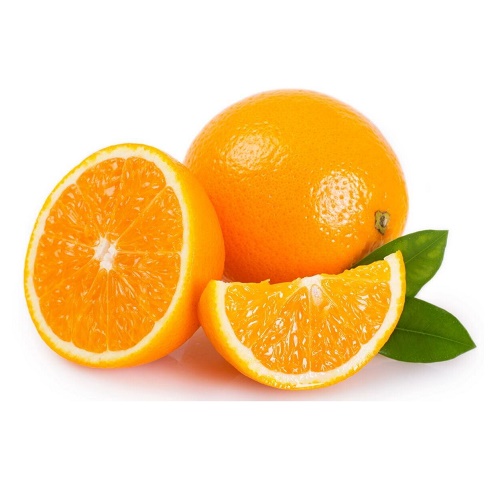 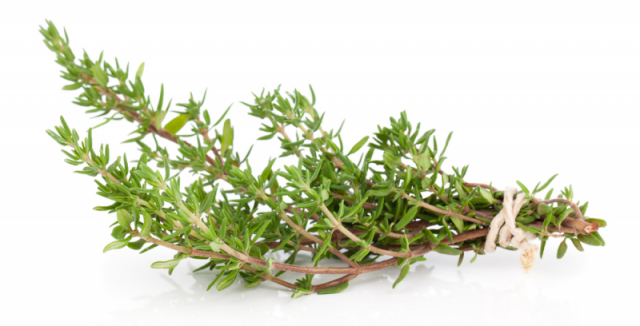 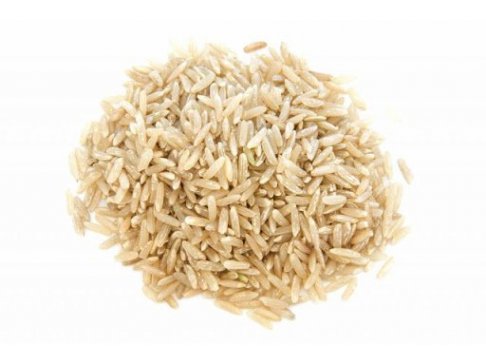 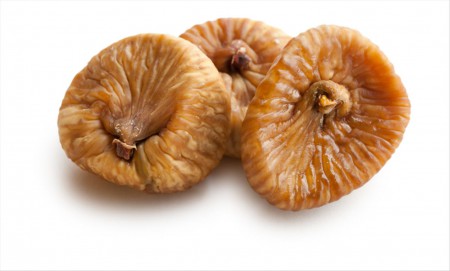 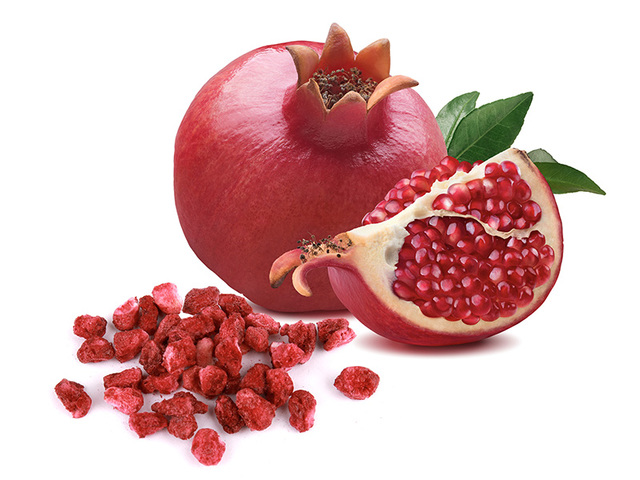 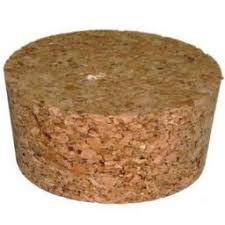 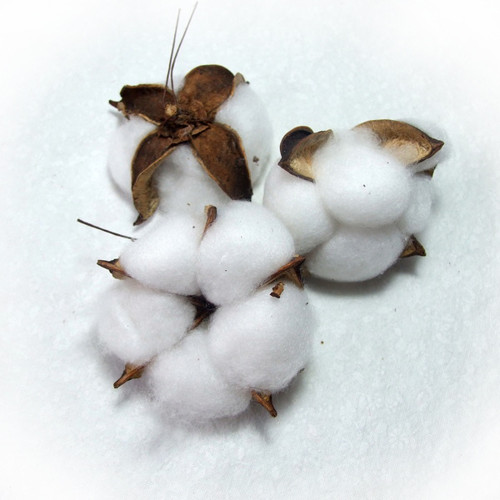 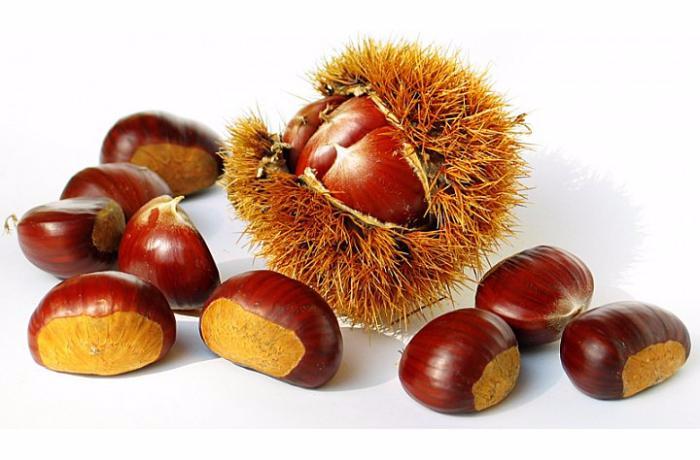 K prohloubení znalostí k tématu BIOMY SVĚTA můžete využít také …
STUDIJNÍ TEXT Biomy světa

Z literatury pak například: 
Svatoňová, H. (2011). Integrovaná přírodověda (4, Počasí a podnebí.). Masarykova univerzita.
Komanová, E., & Ziegler, V. (1997). Přírodověda pro 5. ročník základní školy. Scientia.
Miles, L., & Varley, C. (1997). Zeměpisná encyklopedie (2. vyd). Mladé letá.